GLUCONEOGENESIS
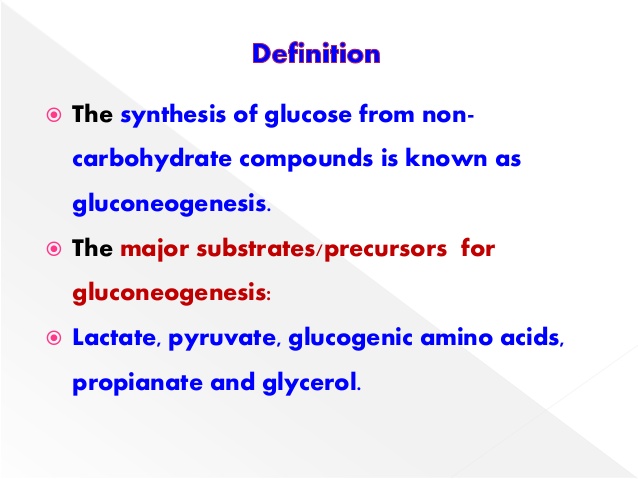 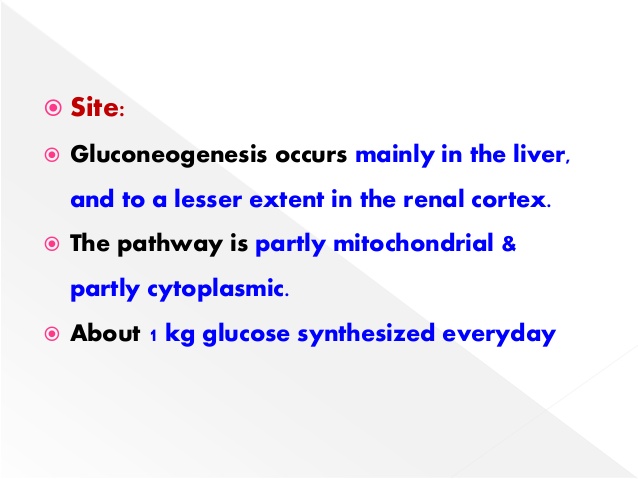 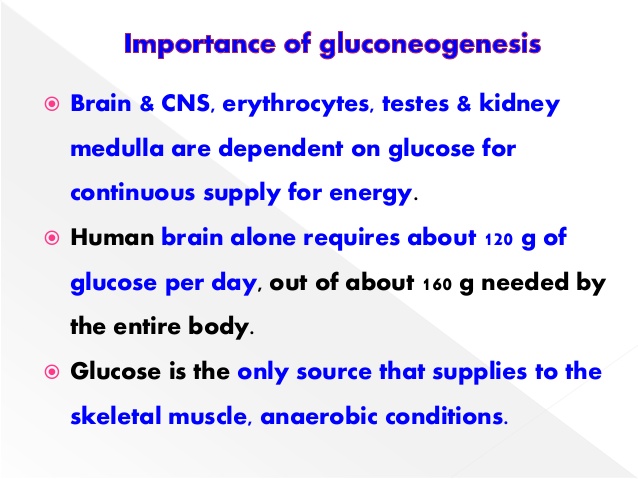 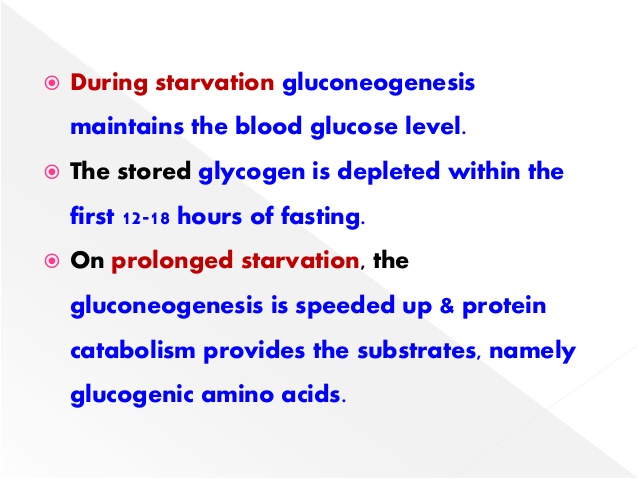 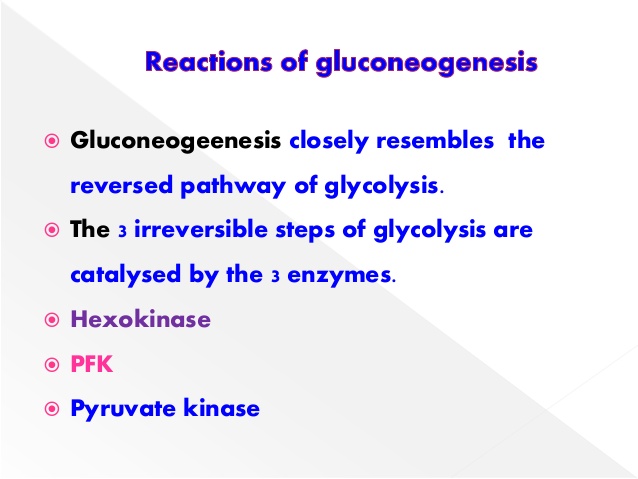 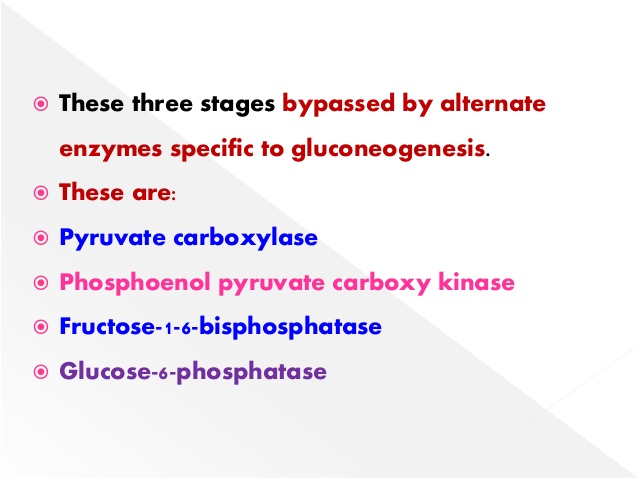 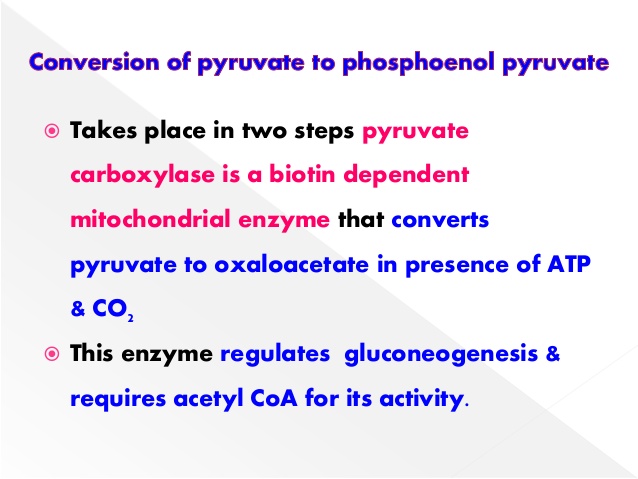 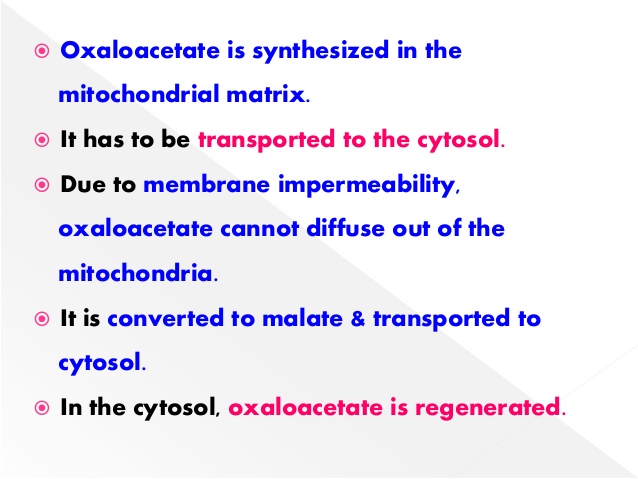 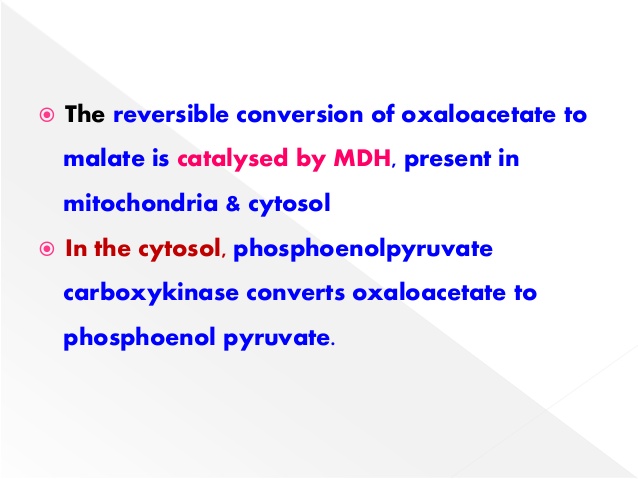 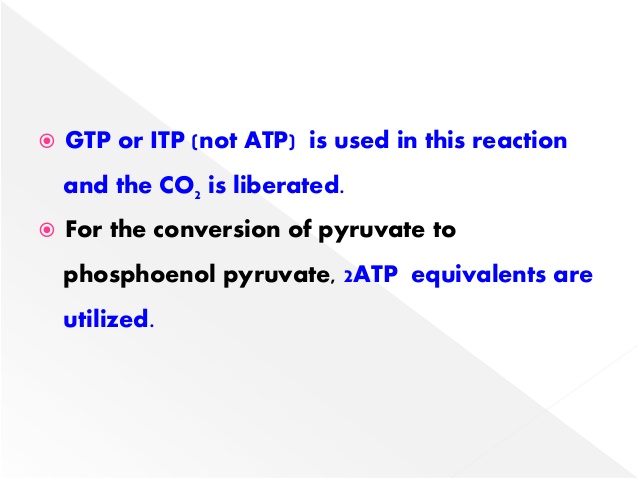 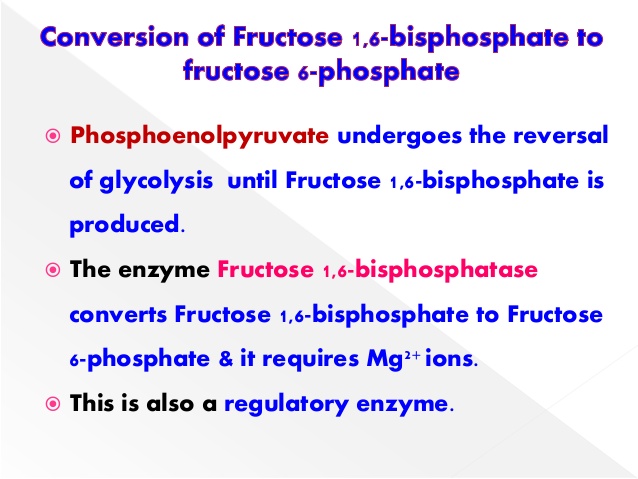 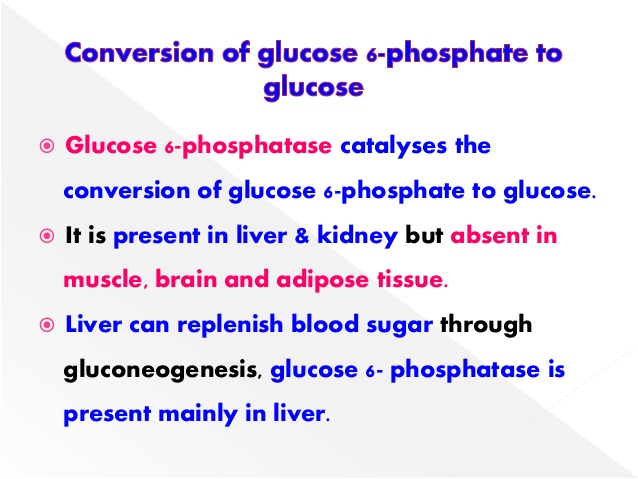 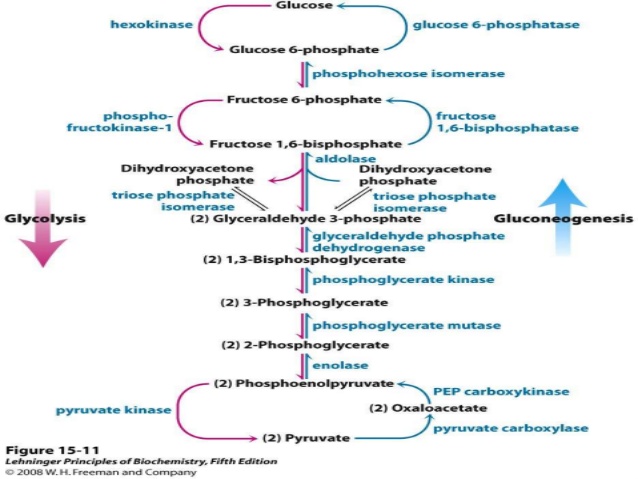 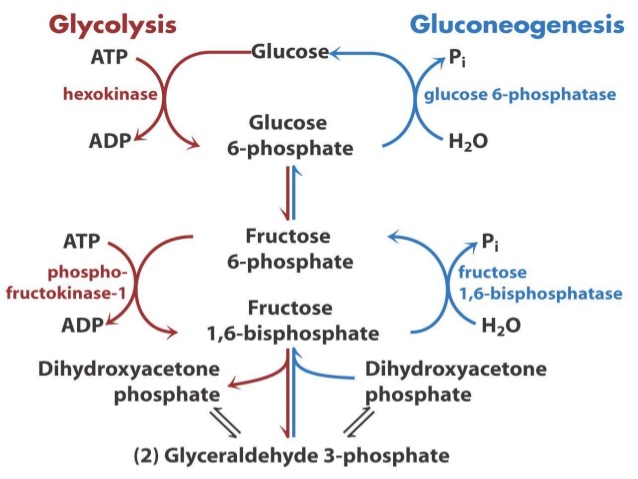 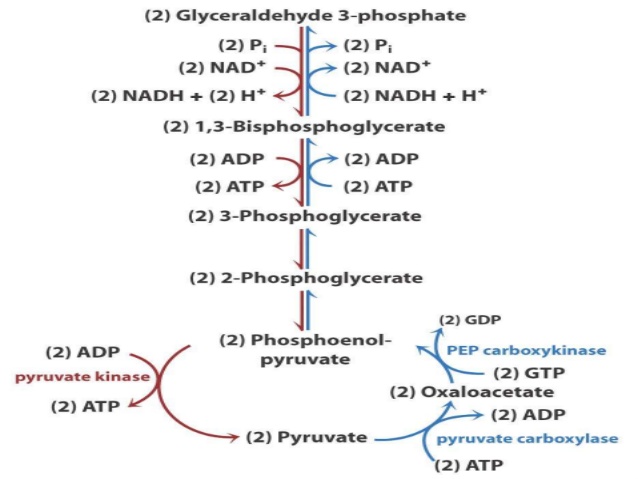 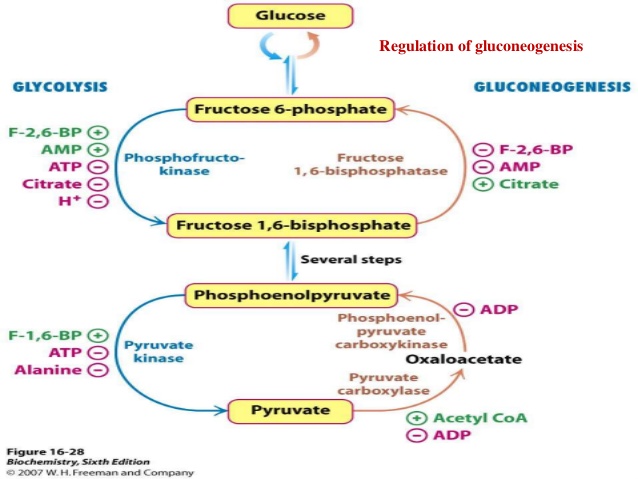 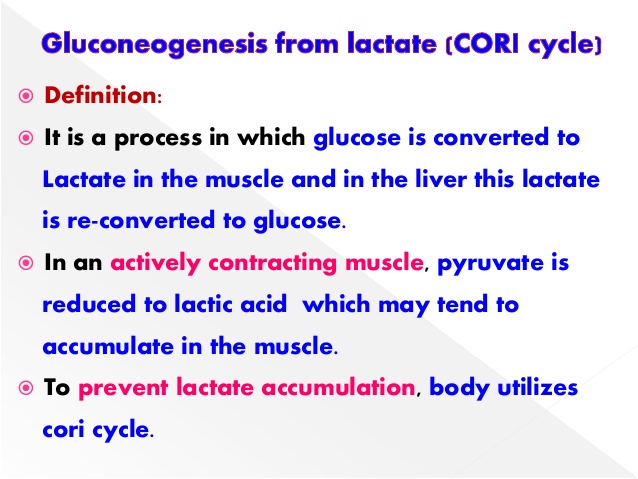 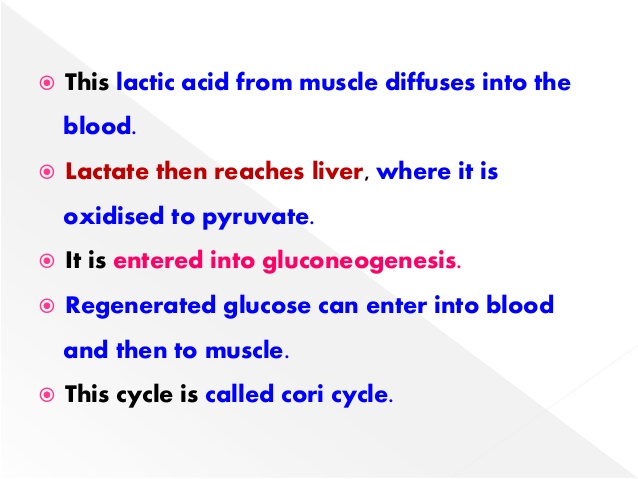 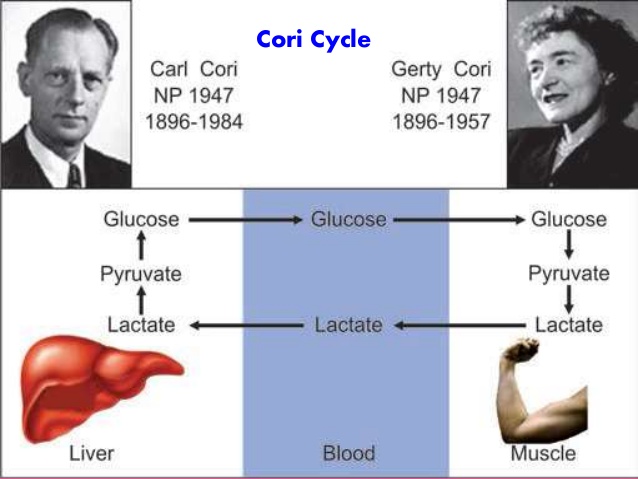 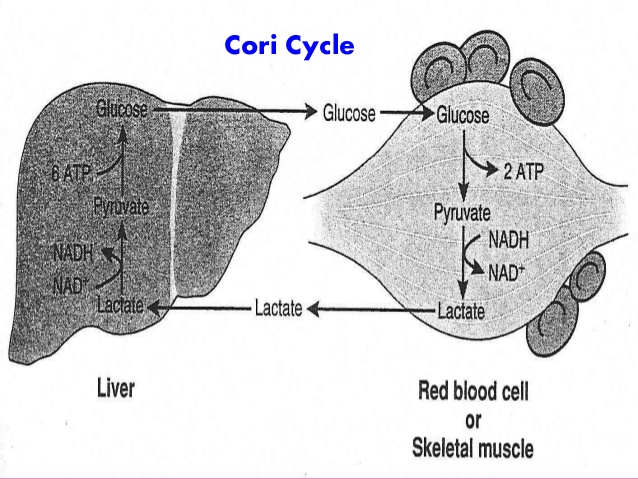 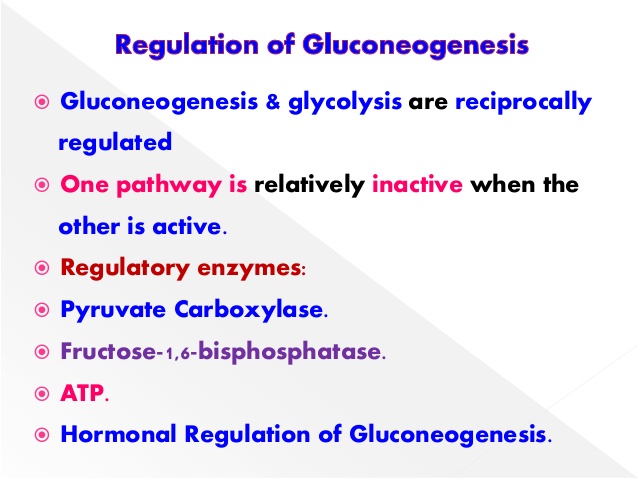 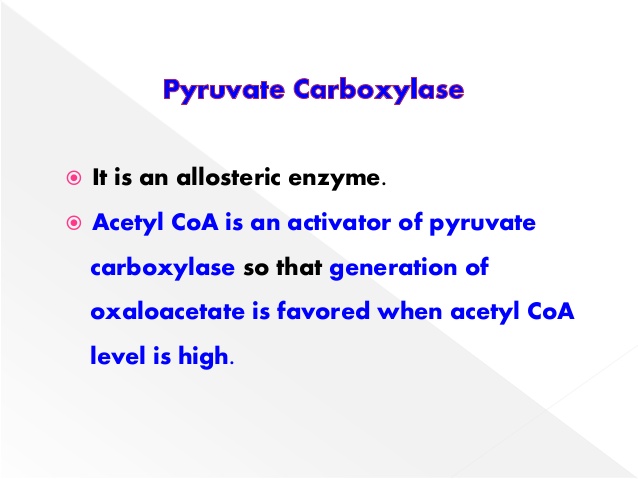 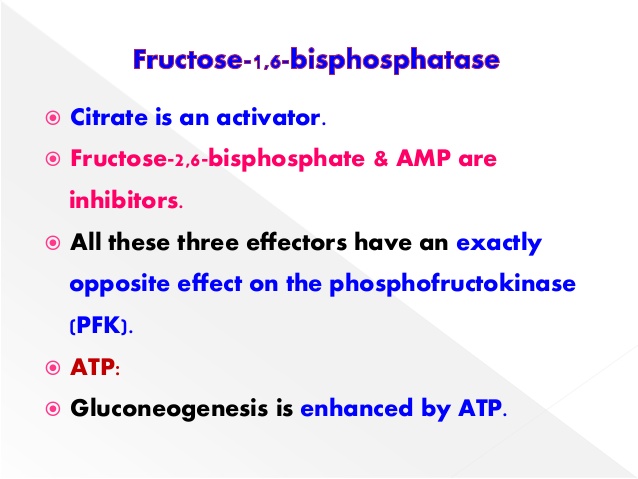 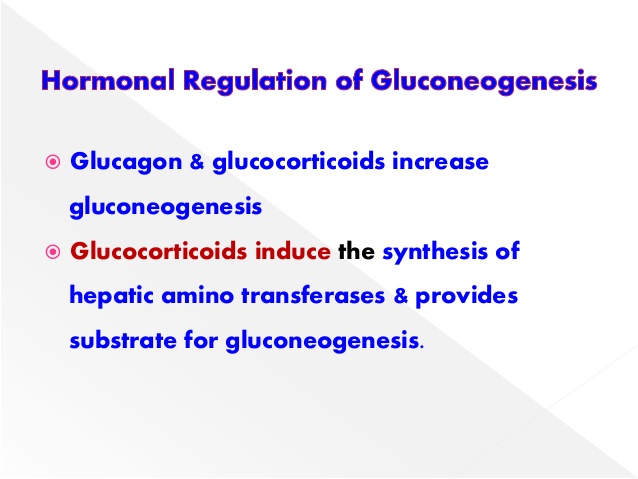 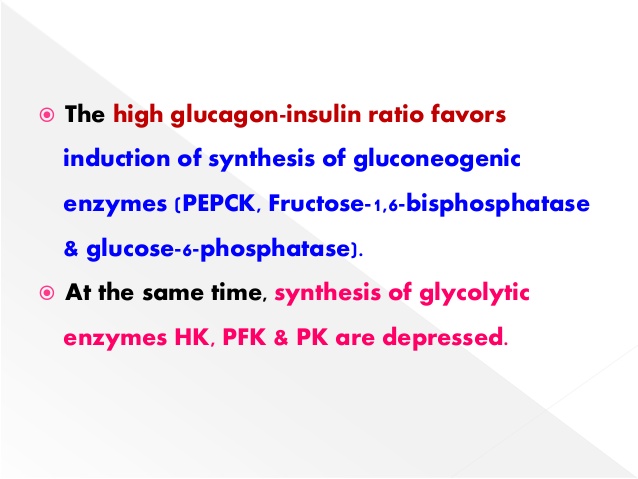